BALENE
CETACEI DI GIGANTESCA TAGLIA
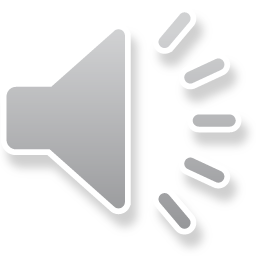 IL PIU’ GRANDE MAMMIFERO: LA BALENA
Le balene sono i più grandi mammiferi marini e le più grandi creature viventi: possono raggiungere i 25 metri di lunghezza e il peso di 100 tonnellate, come la balena azzurra. Ci sono diversi tipi di balene, tra le balene dentate, le più numerose sono il capodoglio e l’orca e tra le balene con i fanoni sono più comuni la balenottera azzurra, la balenottera comune, la balenottera boreale, la balenottera minore, la megattera e la balena franca australe. I fanoni sono delle lamine presenti nella bocca di alcuni tipi di balena al posto dei denti, sono usati come filtro per espellere l'acqua dalla bocca trattenendo i piccoli animali di cui si nutrono.
IL COMPORTAMENTO DELLE BALENE
Le balene, sono respiratrici coscienti, vale a dire devono decidere quando respirare. Così come tutti i mammiferi, anche le balene dormono, solo che non devono cadere in uno stato di incoscienza per periodi troppo lunghi. Così le balene non sono mai completamente addormentate ma possono comunque riposare secondo i loro bisogni, solitamente i cetacei dormono circa 8 ore al giorno.
LA VITA DELLE BALENE
Le balene non sono animali solitari. Si uniscono spesso in piccoli gruppi, guidati da un maschio adulto, nei quali hanno un comportamento sociale e cooperativo per la ricerca del cibo, la felicitazione dell’accoppiamento e del parto e la protezione degli individui giovani o malati. E’ accertato che le balene comunicano tra loro, emettendo suoni dalle sacche nasali sotto lo sfiatatoio e a volte emergendo dall’acqua e battendo le pinne
IL NUTRIMENTO DELLE BALENE
Poiché le balene migrano, la loro alimentazione varia con i luoghi in cui si trovano. In inverno, quando risalgono a nord, sfruttano prevalentemente il loro grasso di riserva. Durante l’estate fanno invece ritorno all’oceano Antartico, dove trovano una grande ricchezza di cibo. Le balene dentate si nutrono del Krill, dei calamari e dei pesci. L’orca e le altre predatrici anche di foche e pinguini. Le balene con i fanoni sfruttano invece unicamente il Krill.
LA RIPRODUZIONE DELLE BALENE
Le balene non risiedono più in Antartide, durante l’inverno risalgono a nord, verso latitudini più temperate, per riprodursi. La femmina dà alla luce un piccolo ogni due o tre anni, dopo una gestazione che varia da 10 a 16 mesi. A differenza che negli altri mammiferi, il parto avviene con l’espulsione prima della coda e poi della testa del neonato, per evitare che anneghi; viene subito portato alla superficie per respirare. Allattato per 6-12 mesi, raggiunge la maturità sessuale tra i 3 e gli 8 anni di età: molto precocemente, se si considera che la vita media di questi cetacei si aggira intorno ai 100 anni !
LE BALENE: UN MAMMIFERO IN VIA D’ESTINZIONE
Per secoli le grandi balene erano cacciate per l'olio, la carne, i fanoni e l'ambra grigia. Fino alla metà del ventesimo secolo, la caccia alla balena ha condotto molte popolazioni di balene alla quasi estinzione. La commissione internazionale di caccia alla balena ha introdotto una moratoria sulla caccia alla balena nel 1986. Per vari motivi alcune eccezioni a questa moratoria esistono; le nazioni che correntemente praticano la caccia alla balena sono: la Norvegia, l'Islanda ed il Giappone. Oltre a queste ci sono anche le comunità aborigene della Siberia, dell'Alaska e del Canada del Nord, perché la caccia alla balena fa parte della loro tradizione culturale ed un mezzo di sostentamento primario della popolazione. Il 21 dicembre 2007 il Giappone rinuncia alla caccia alle specie a rischio estinzione, tuttavia non abolendola del tutto.
Fine
Michele vernì
2abe